Semantisatieverhaal B:
Kennen jullie het tv-programma Heel Holland Bakt? Ik hou van dat tv-genre, van dat soort tv-programma’s. Het is een wedstrijd, ze moeten iets koken en het is grappig. Heerlijk! Een tijdje terug moesten ze een bijzondere taart maken. Het tafereel, de situatie, begon mooi. Een van de deelneemsters, een beetje nerveus, zette haar taart in de taartvorm op de tafel. Ze had een specifiek, een bepaald plan: een prachtige taart met een aardbeienvulling. Zo’n taart waarvan je verzadigd of vol bent na 1 stukje. Iedereen was stil en keek. Het was bijna religieus stil. Religieus betekent wat met een geloof te maken heeft. Maar toen… moest de bakvorm nog worden omgedraaid en toen ging het mis.. De vulling bleek immens of enorm vloeibaar en stroomde uit de taart als rode ranja. De vrouw keek met een blik van pure afkeer naar haar taart die prachtig had moeten zijn. De afkeer betekent het gevoel dat je iets vervelend vindt of helemaal niet wilt. De presentator kwam er meteen bij. Hij probeerde de sfeer te bevorderen, te verbeteren, door een grapje te maken. De andere deelnemers lachten onderling, met elkaar, maar je kon zien dat ze het ook sneu vonden voor de vrouw. Een deelnemer probeerde haar toen weer te activeren, aan te zetten, om toch nog iets te laten zien aan de jury. Het was een verdrietig maar ook grappig moment. 
Hebben jullie dit toevallig ook gezien?
B
[Speaker Notes: Woordenoverzicht
het tafereel: de gebeurtenis, de situatie
religieus: wat met een geloof te maken heeft
het genre: het soort
immens: enorm, gigantisch
activeren: in werking zetten, aanzetten
bevorderen: verbeteren
onderling: met elkaar
specifiek: bepaald
verzadigd: vol, gevuld
de afkeer: het gevoel dat je iets vervelend vindt of helemaal niet wilt]
Gerarda Das
Marjan ter Harmsel
Mandy Routledge
Francis Vrielink
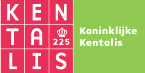 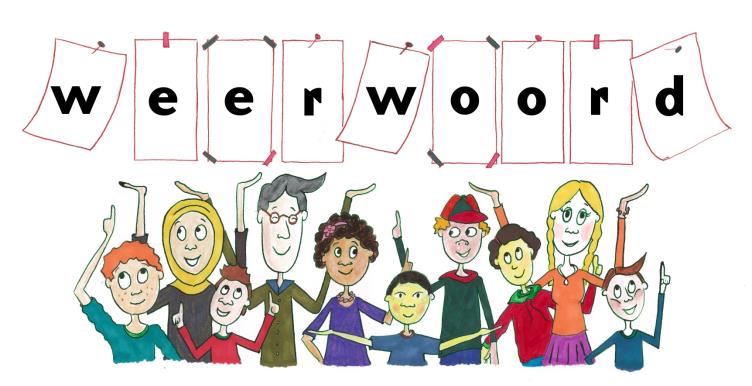 Week 51 – 17 december 2024
Niveau B
het genre
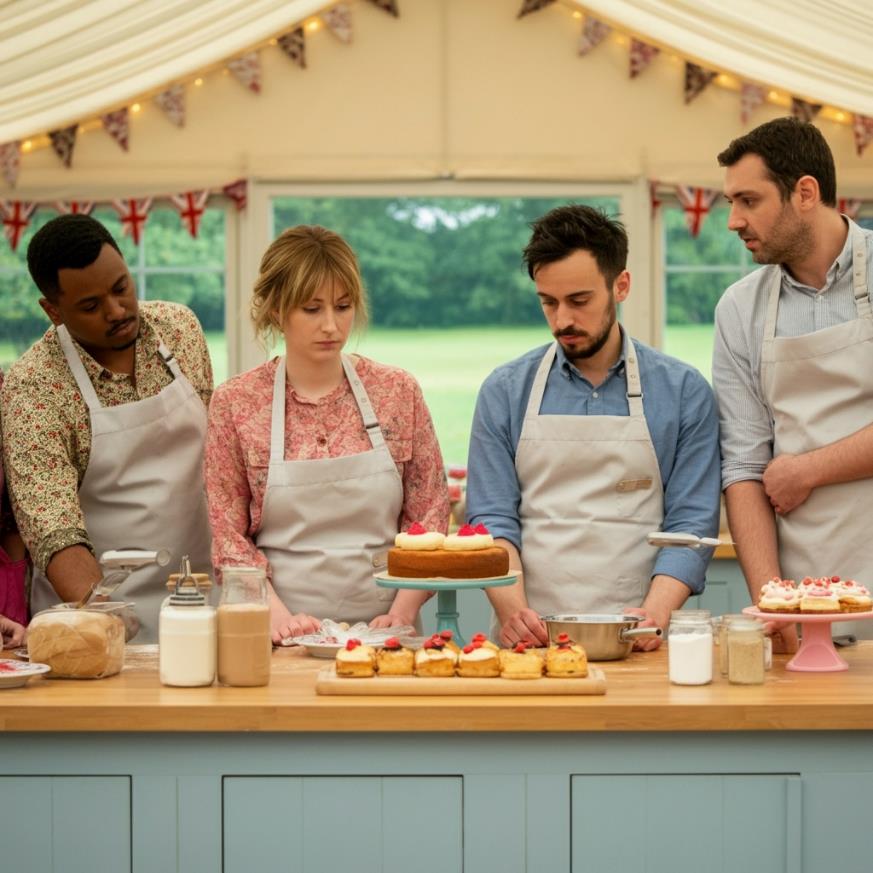 het tafereel
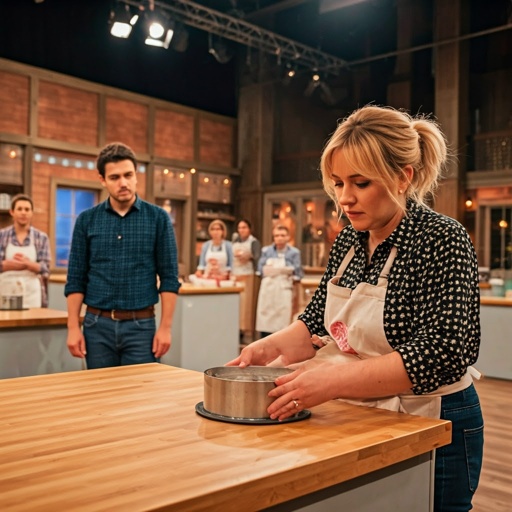 specifiek
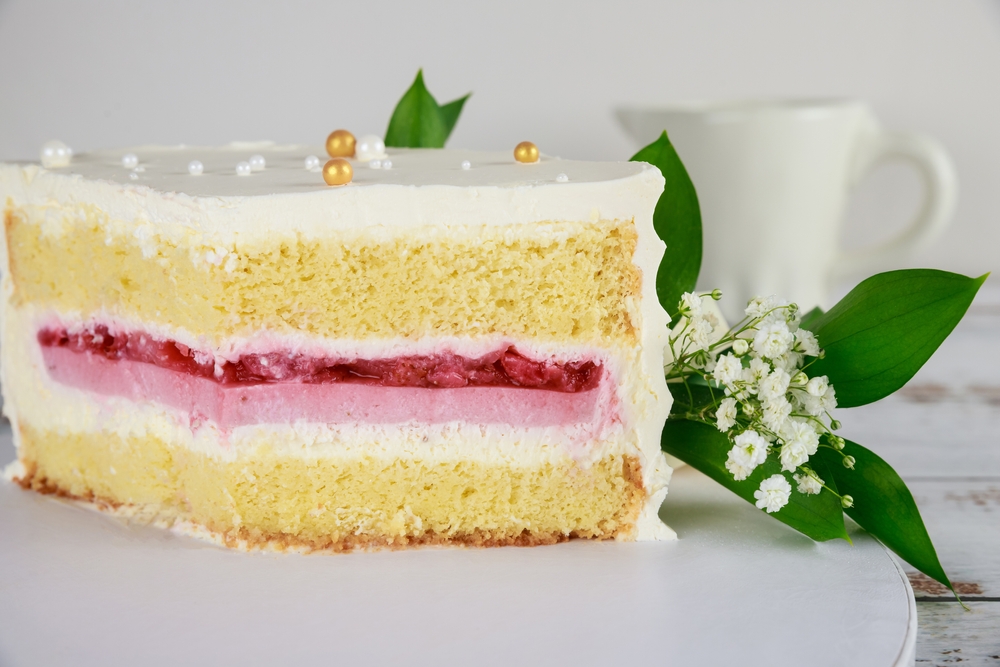 verzadigd
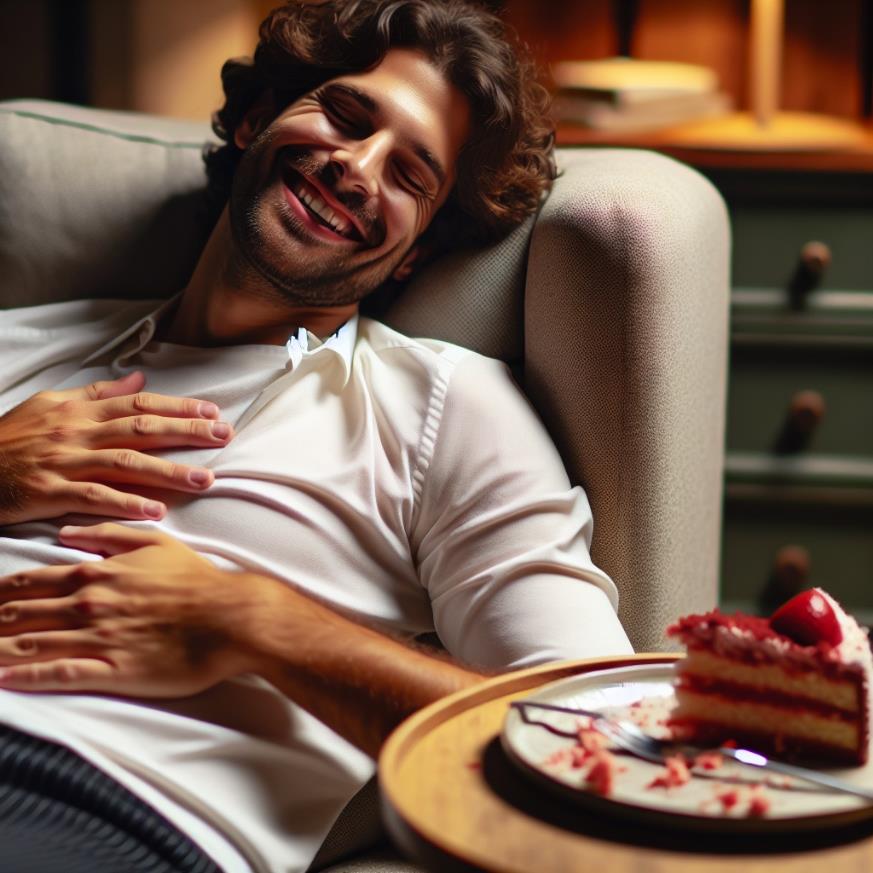 religieus
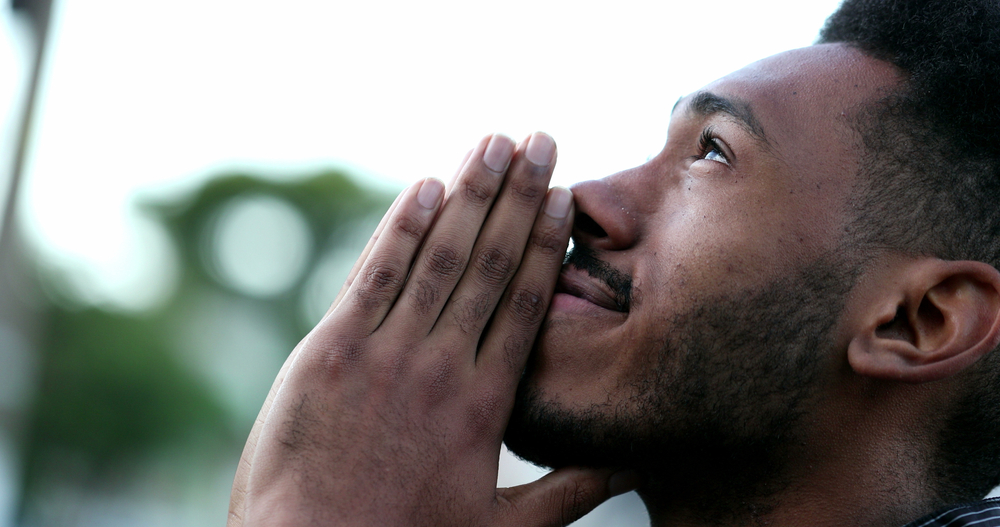 immens
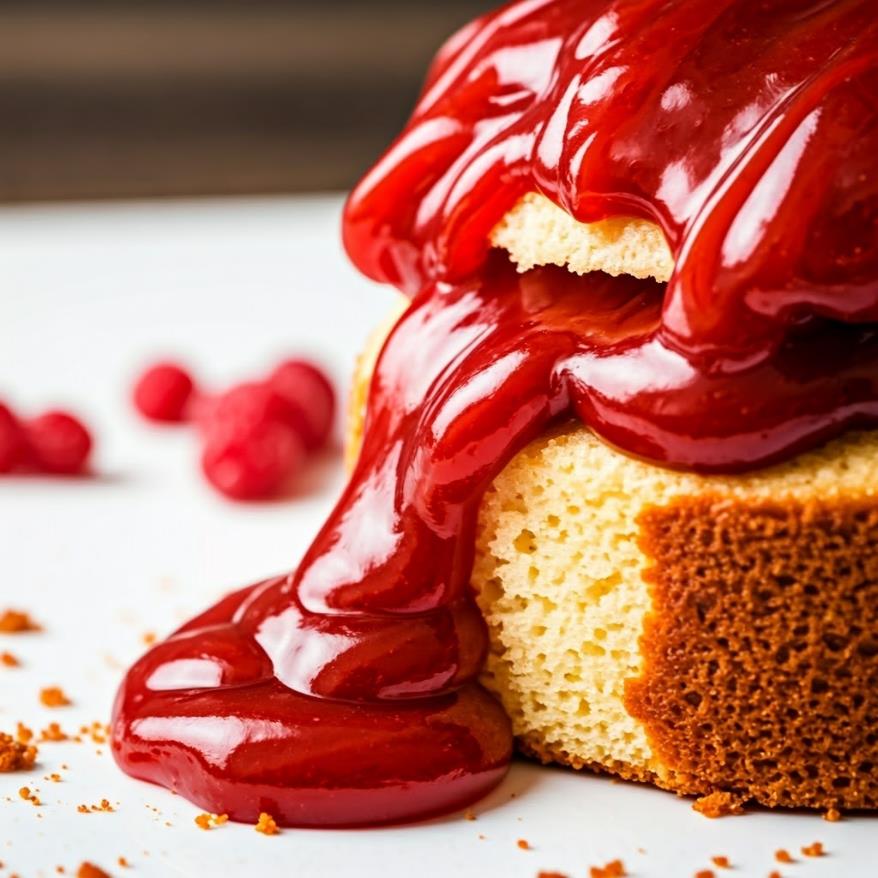 de afkeer
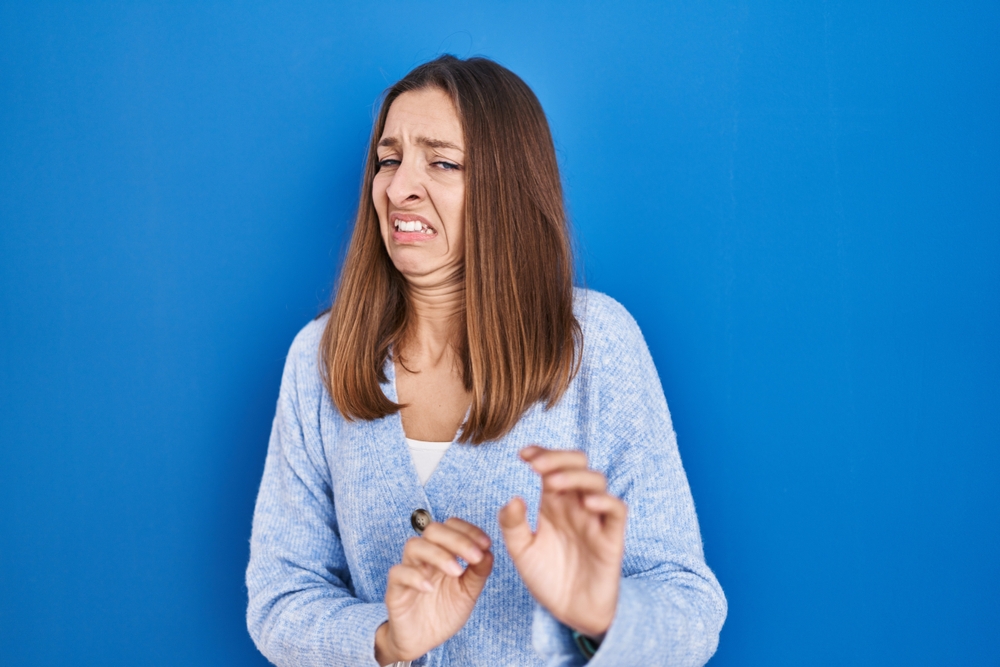 bevorderen
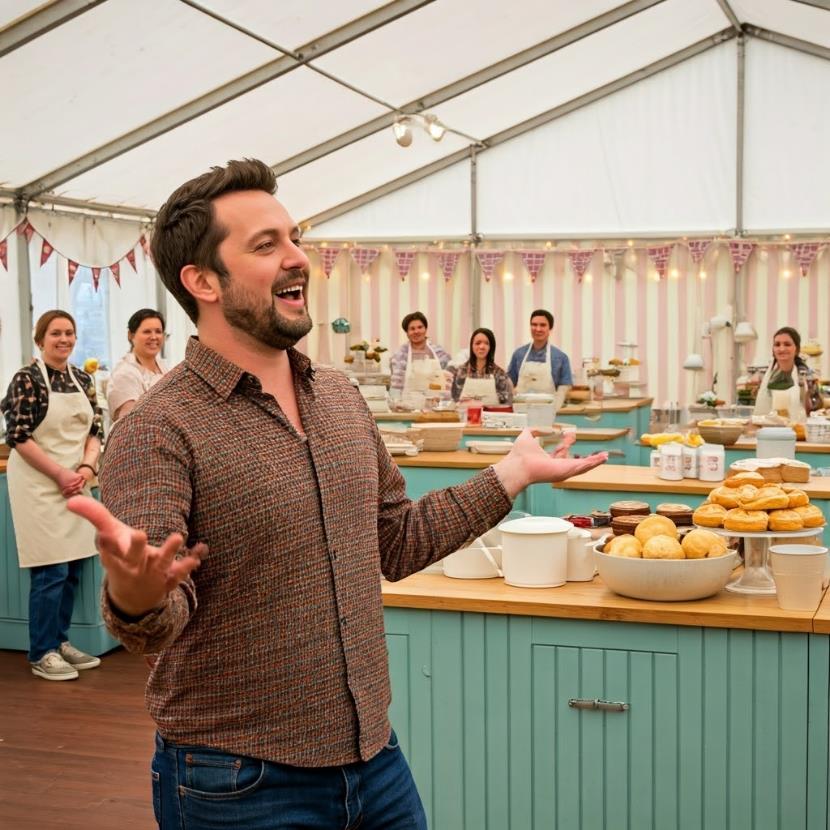 sfeer
onderling
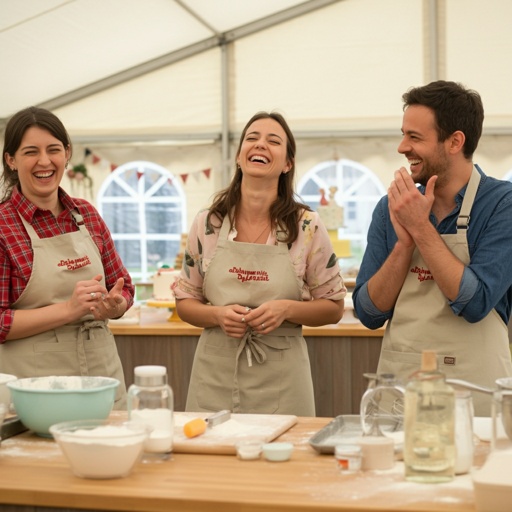 activeren
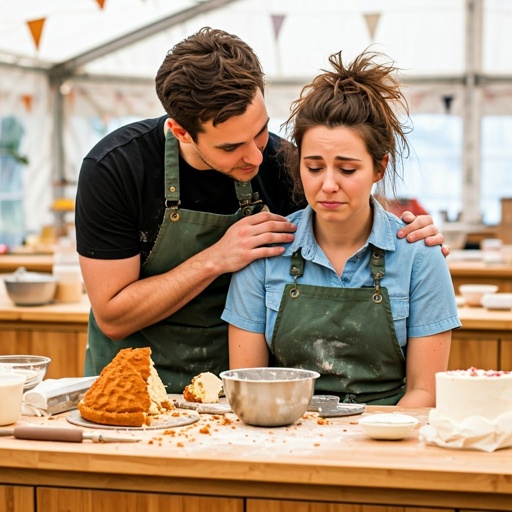 Op de woordmuur:
immens
minuscuul
= enorm, gigantisch
 
 
 
  



De vulling bleek immens vloeibaar en stroomde uit de taart als rode ranja.
= heel klein

 
 
 
 
   

Glitters zijn minuscule deeltjes plastic.
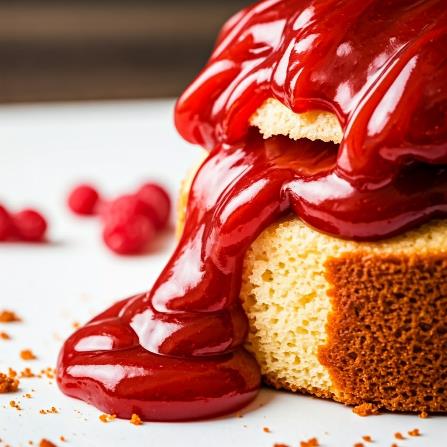 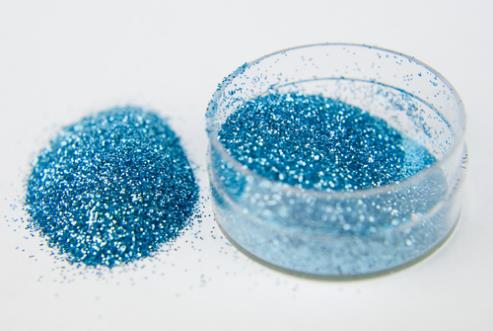 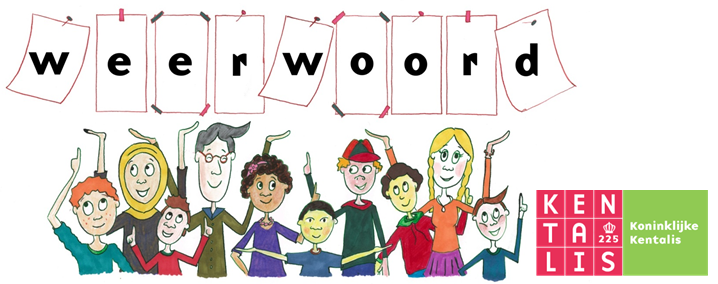 bevorderen
teruglopen
= verbeteren
 
 
 
  



De presentator probeerde de sfeer te bevorderen met een grapje.
= minder worden

 
 
 
 
   

De sfeer liep flink terug toen de cake mislukt bleek te zijn.
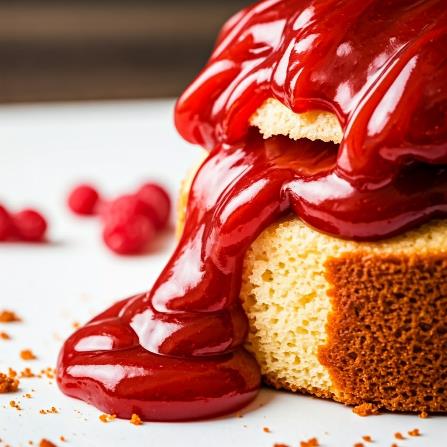 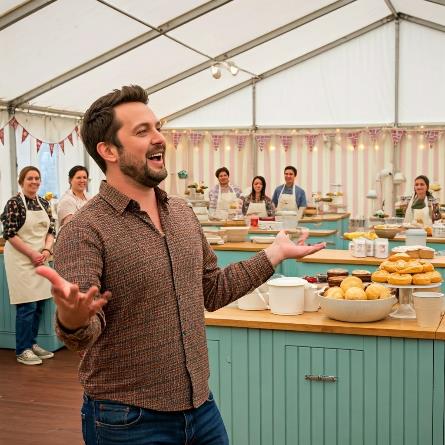 sfeer
sfeer
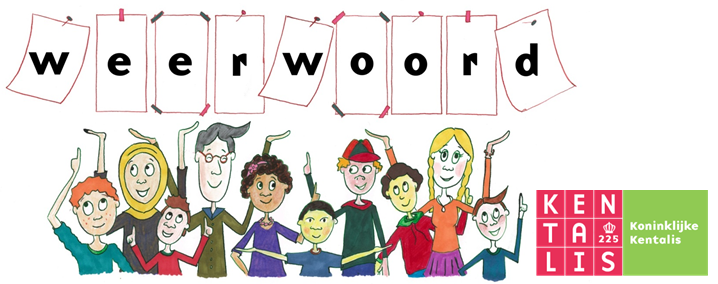 de afkeer
de affectie
= het gevoel dat je iets heel vervelend vindt of helemaal niet wilt 
 
  



De vrouw keek met een blik van pure afkeer naar haar mislukte taart.
= warm, liefdevol gevoel voor iemand

 
 
  
   


Ik voel veel affectie voor mijn familie.
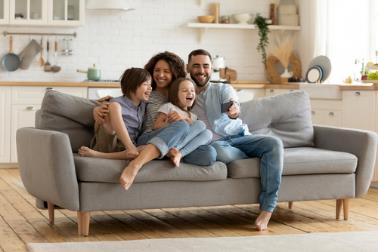 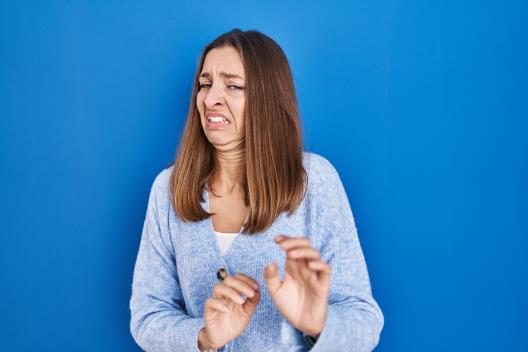 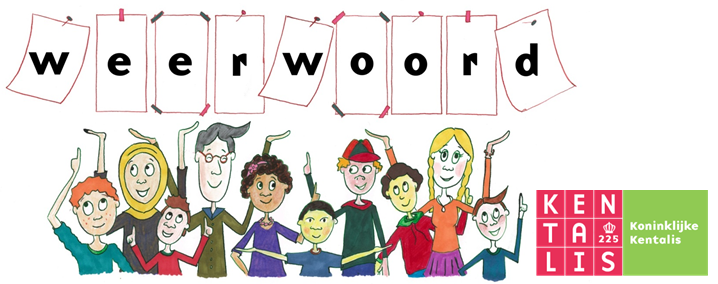 deactiveren
activeren
= zorgen dat (iets) niet meer werkt 
 
 
  



Door de stekker los te koppelen, kun je allerlei apparaten deactiveren.
= in werking zetten, aanzetten
 
 
 
 
   

Hij probeerde haar te activeren om toch nog iets te laten zien aan de jury.
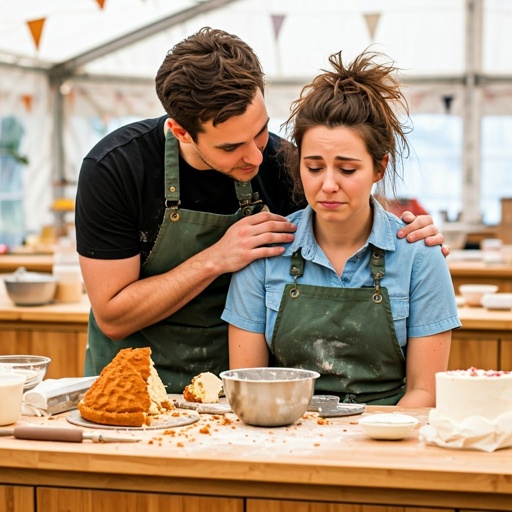 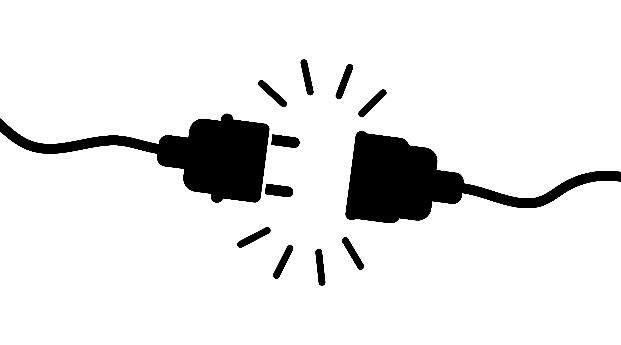 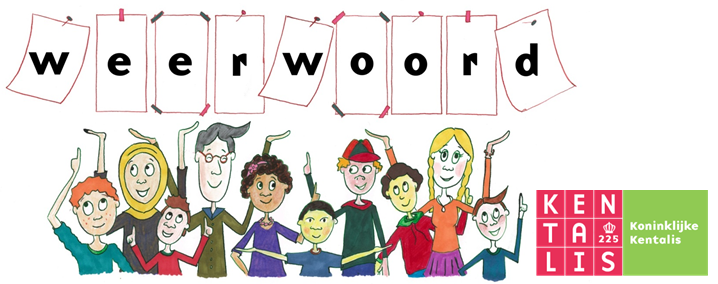 onverzadigd
verzadigd
= als je naar meer van iets verlangd 
 
 
  



Mijn kat is nog onverzadigd. Ze wil meer eten.
= vol, gevuld

 
 
 
 
   

Dit is zo’n taart waarvan je verzadigd bent na één stukje.
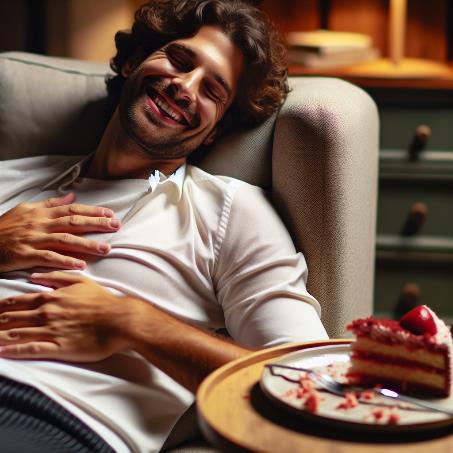 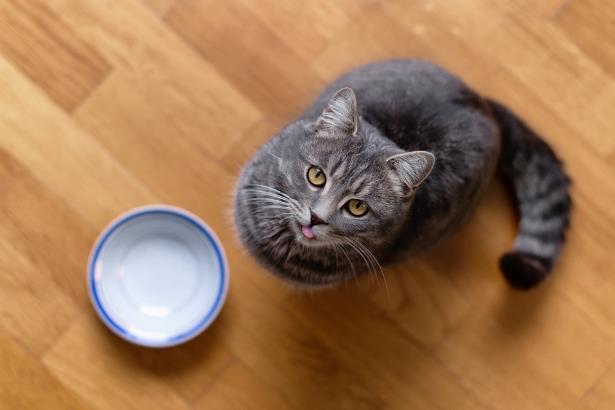 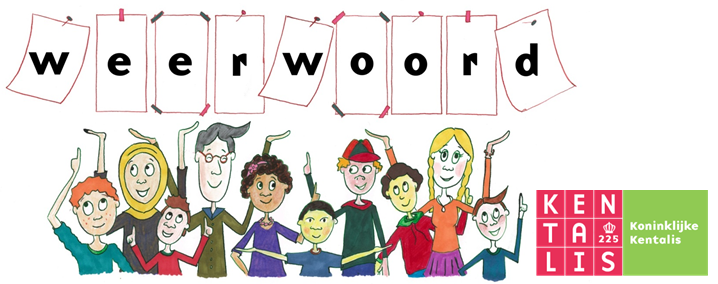 universeel
specifiek
= geschikt voor alle gevallen
 
 
 
  


Deze slagroomtaart is heel universeel. Je ziet ze vaak.
= bepaald

 
 
 
 
   

Ze had een specifiek plan: een prachtige taart met een aardbeienvulling.
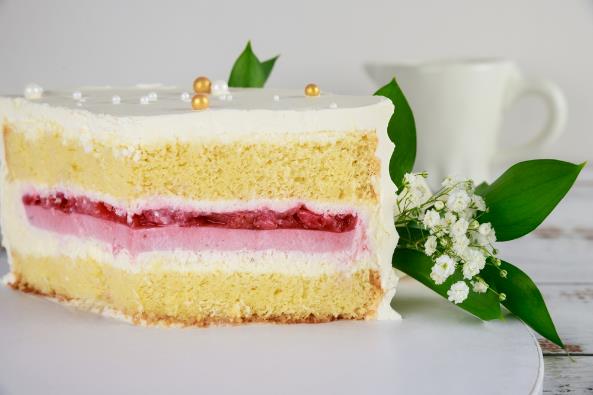 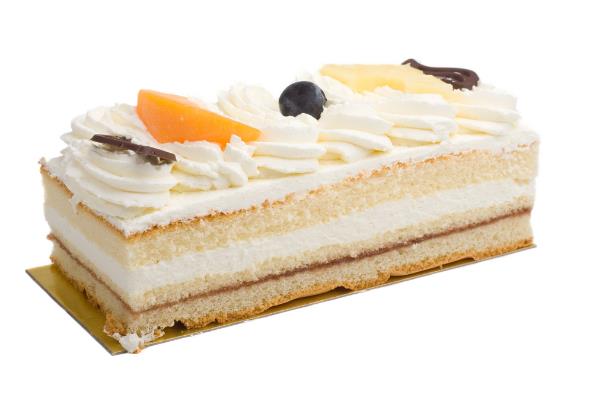 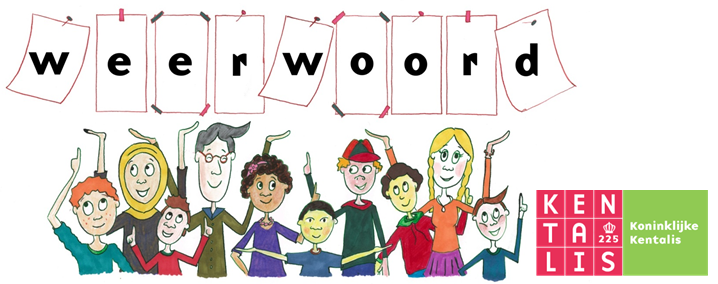 afzonderlijk
onderling
= gescheiden van anderen of iets anders


 
  



Hij fietst altijd afzonderlijk naar school.
= met elkaar

 
 
 
 
   


De andere deelnemers lachten onderling.
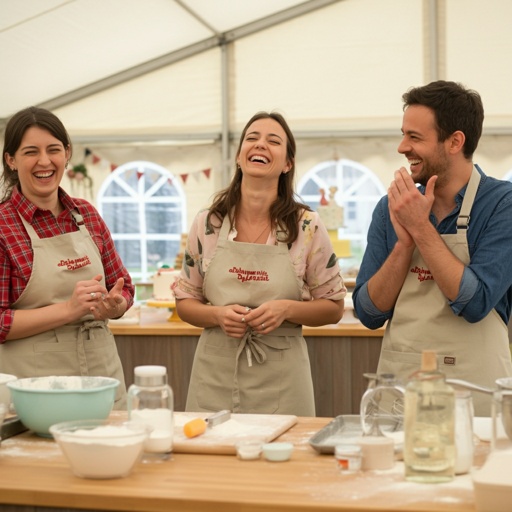 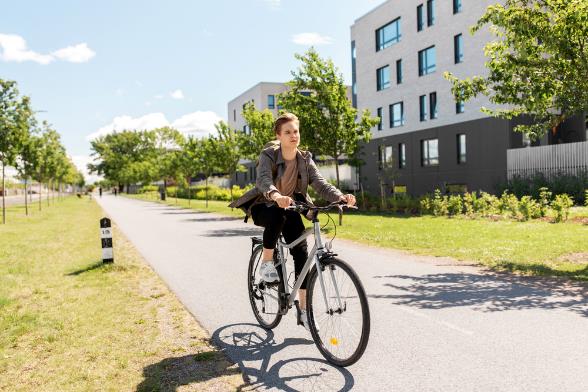 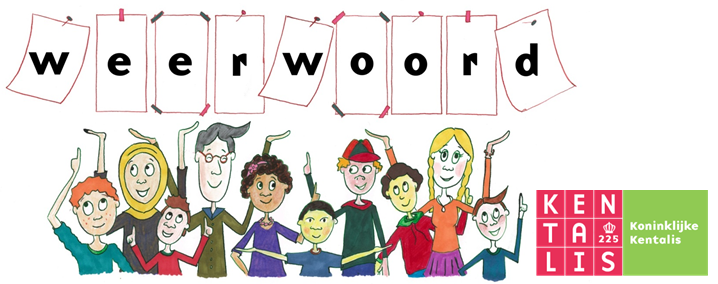 het genre
= het soort
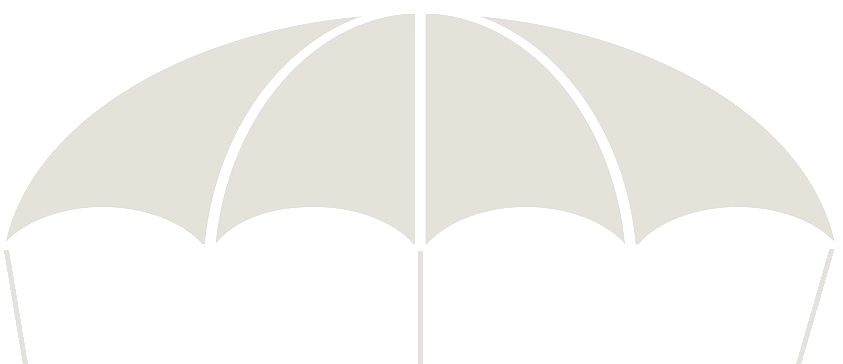 het kunstgenre
het tv-genre
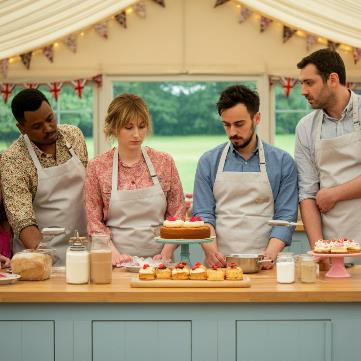 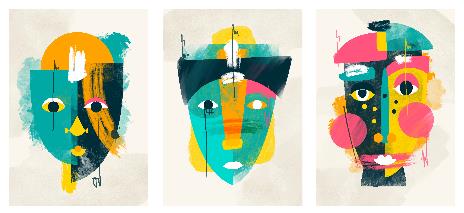 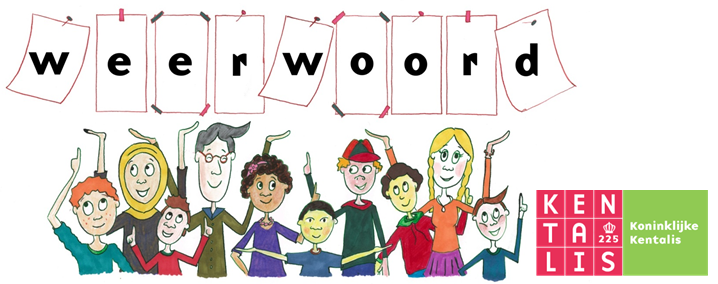 het tafereel
= de gebeurtenis, de situatie
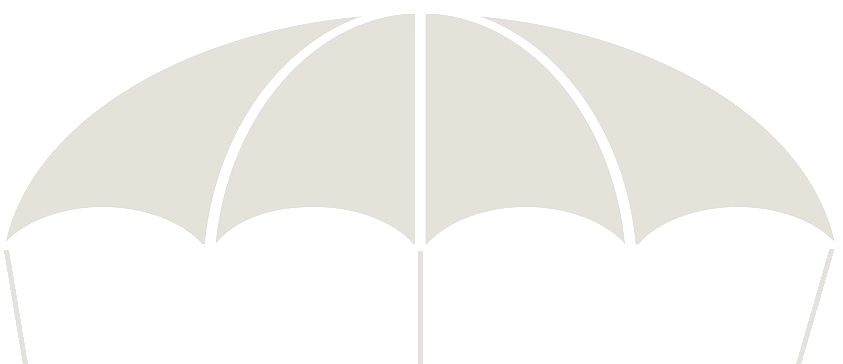 het optreden
de kerststal
de onthulling
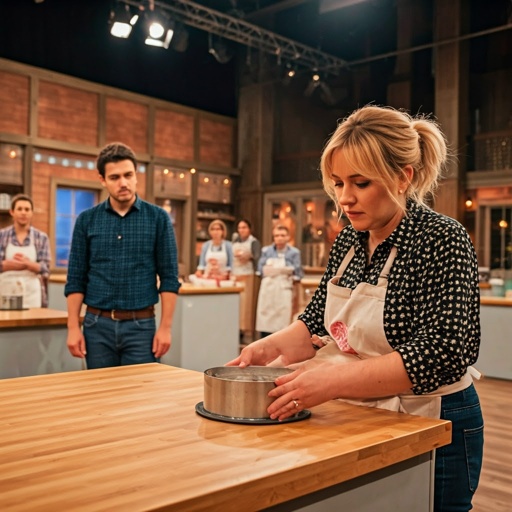 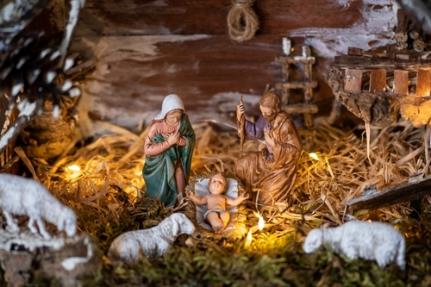 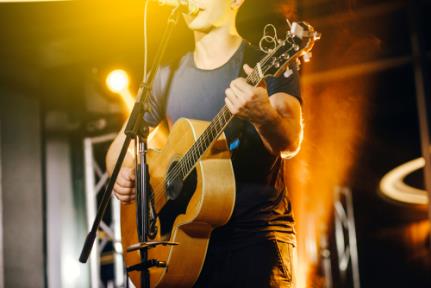 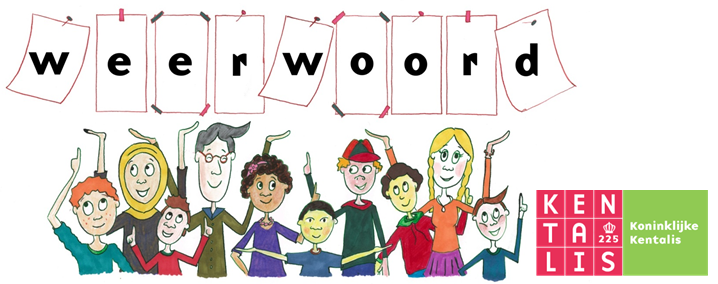 het Kerstfeest
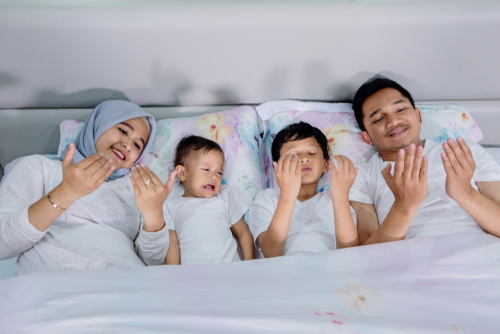 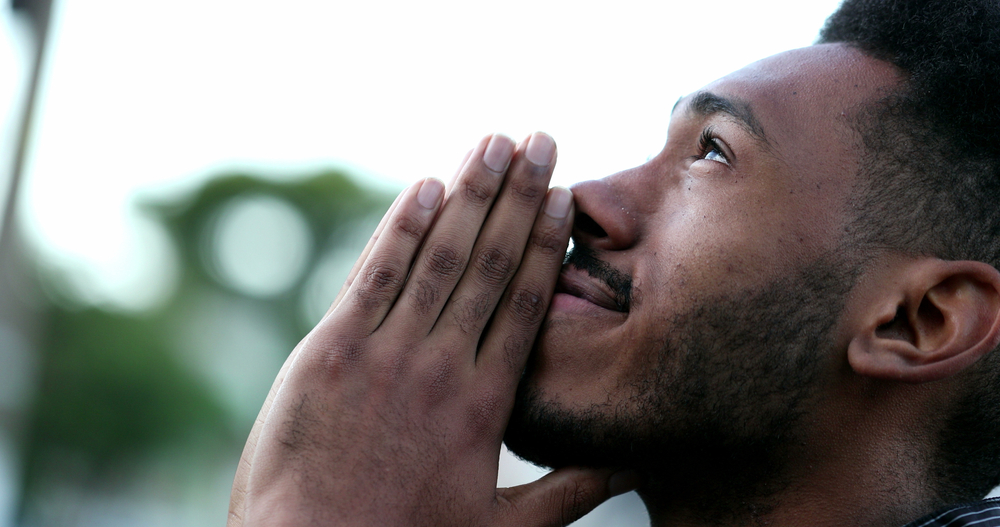 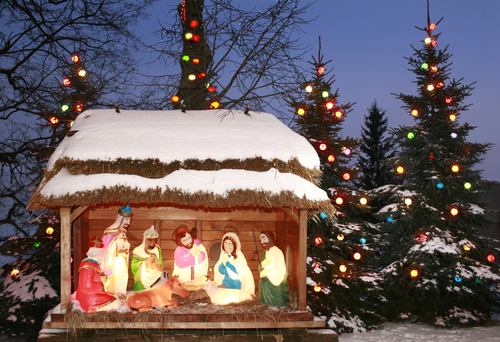 bidden
religieus
= wat met geloof te maken heeft
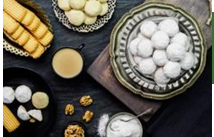 het Suikerfeest
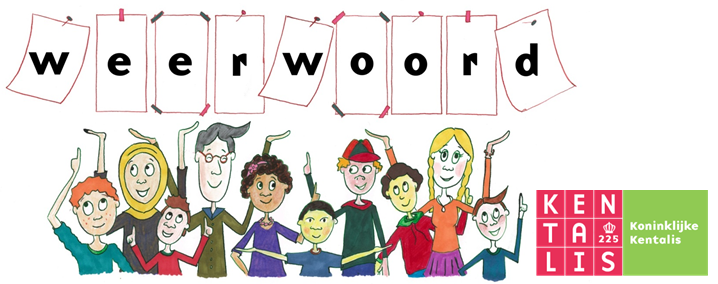